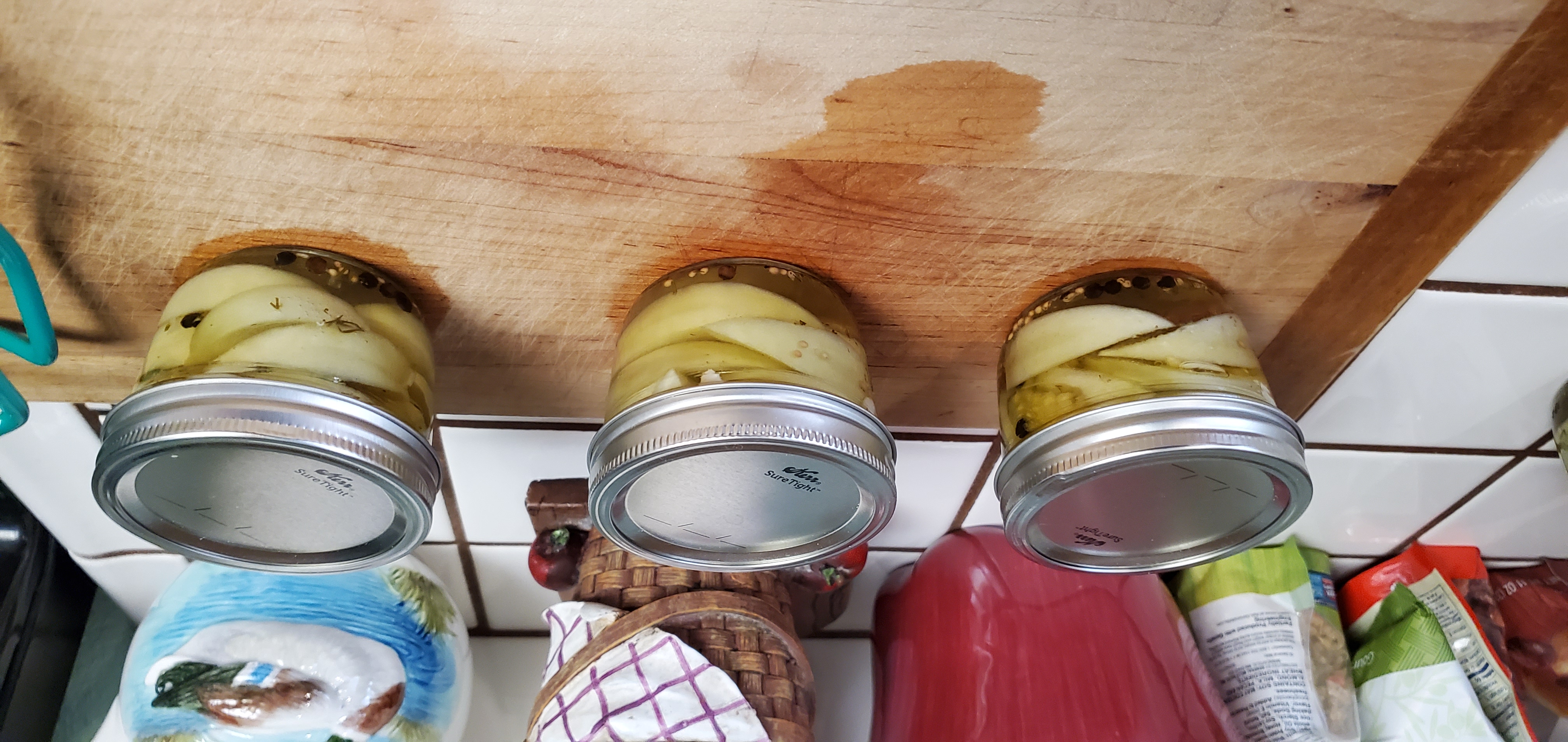 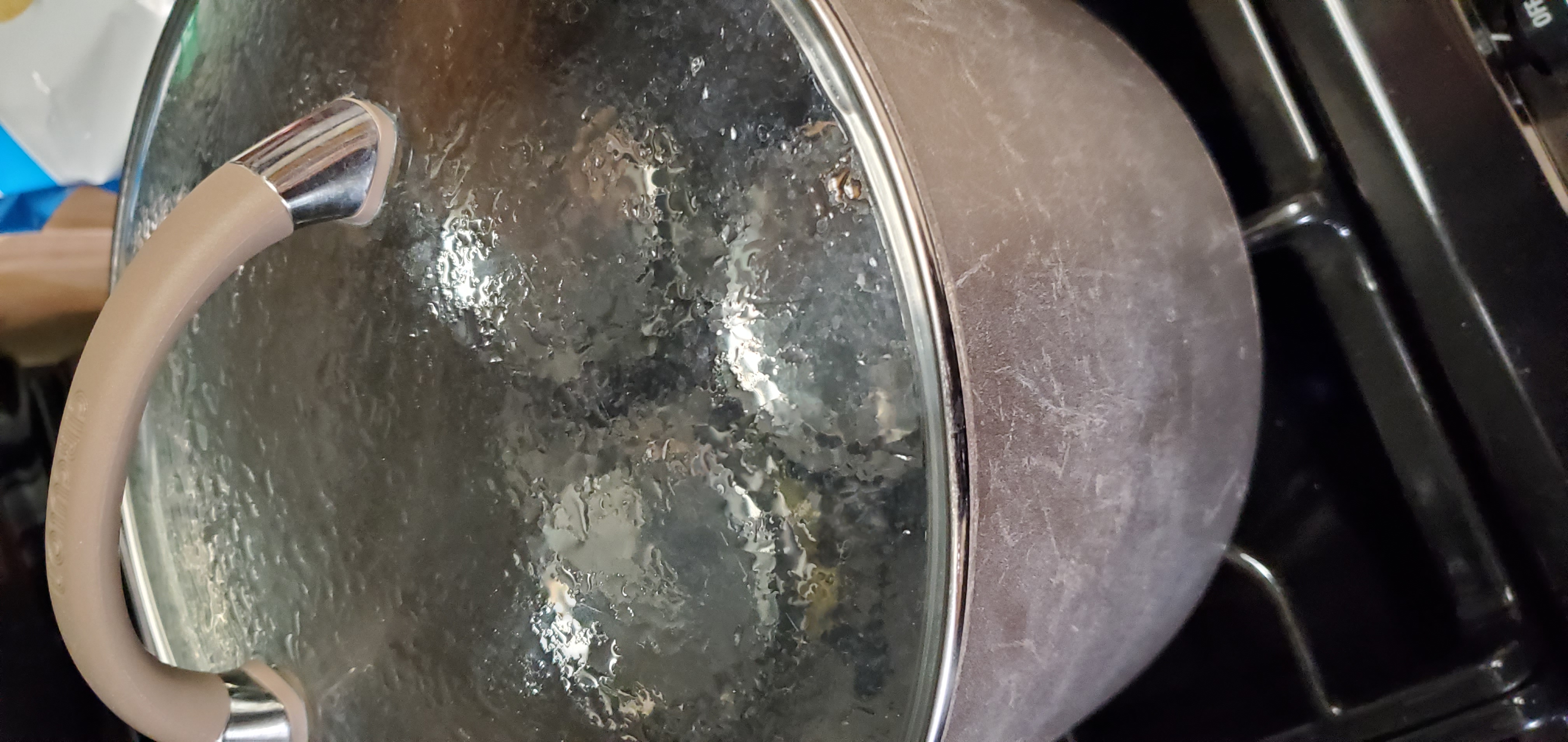 Green Tomato Pickles